ХЛЕБ-ВСЕМУ ГОЛОВА
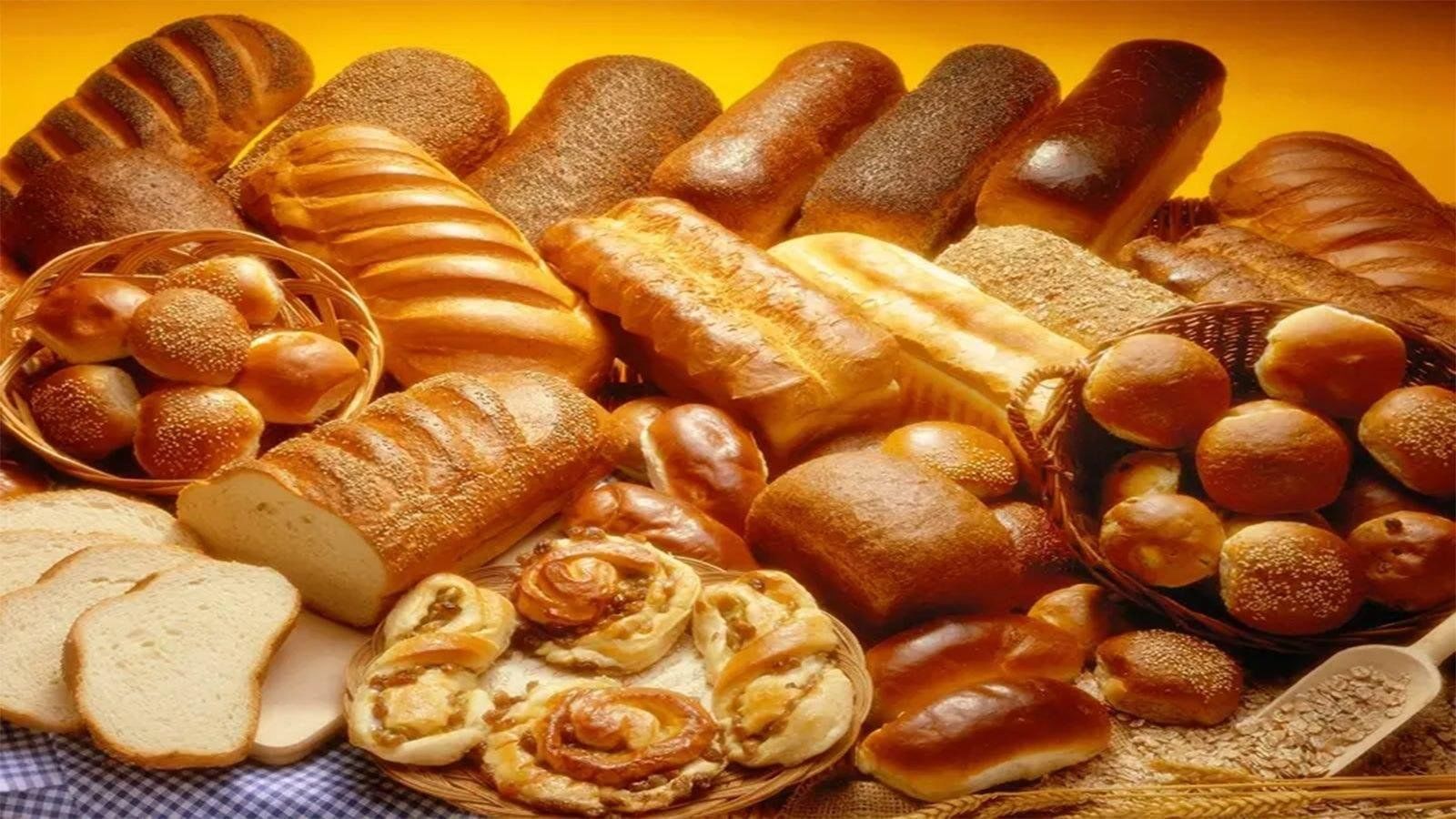 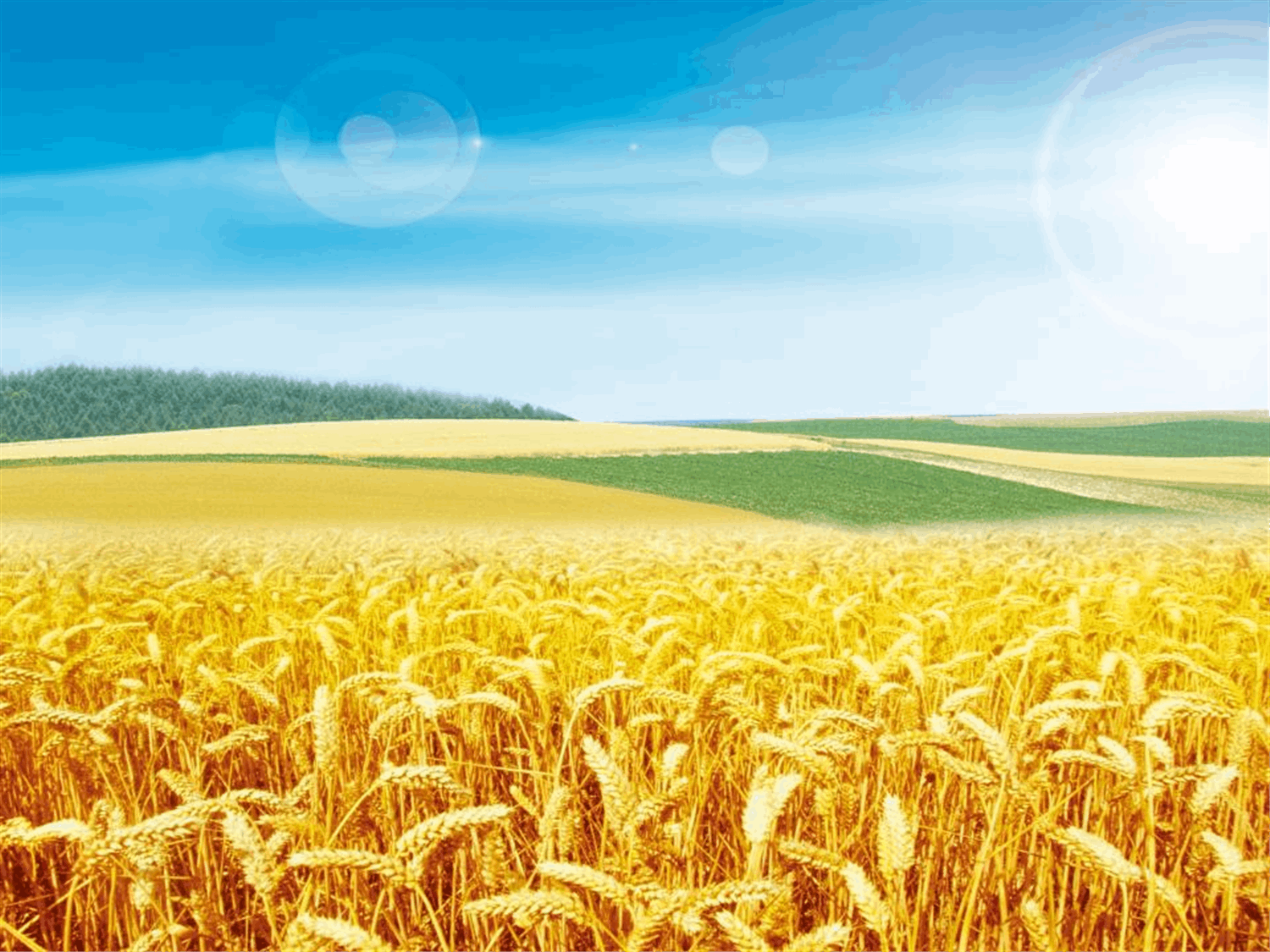 Выращивание зерна — первый шаг к хлебу.За зерно борются лучи солнца, тепло земли и забота аграриев.
Сбор урожая — важный этап.Комбайнёры трудятся, чтобы собрать спелую пшеницу.
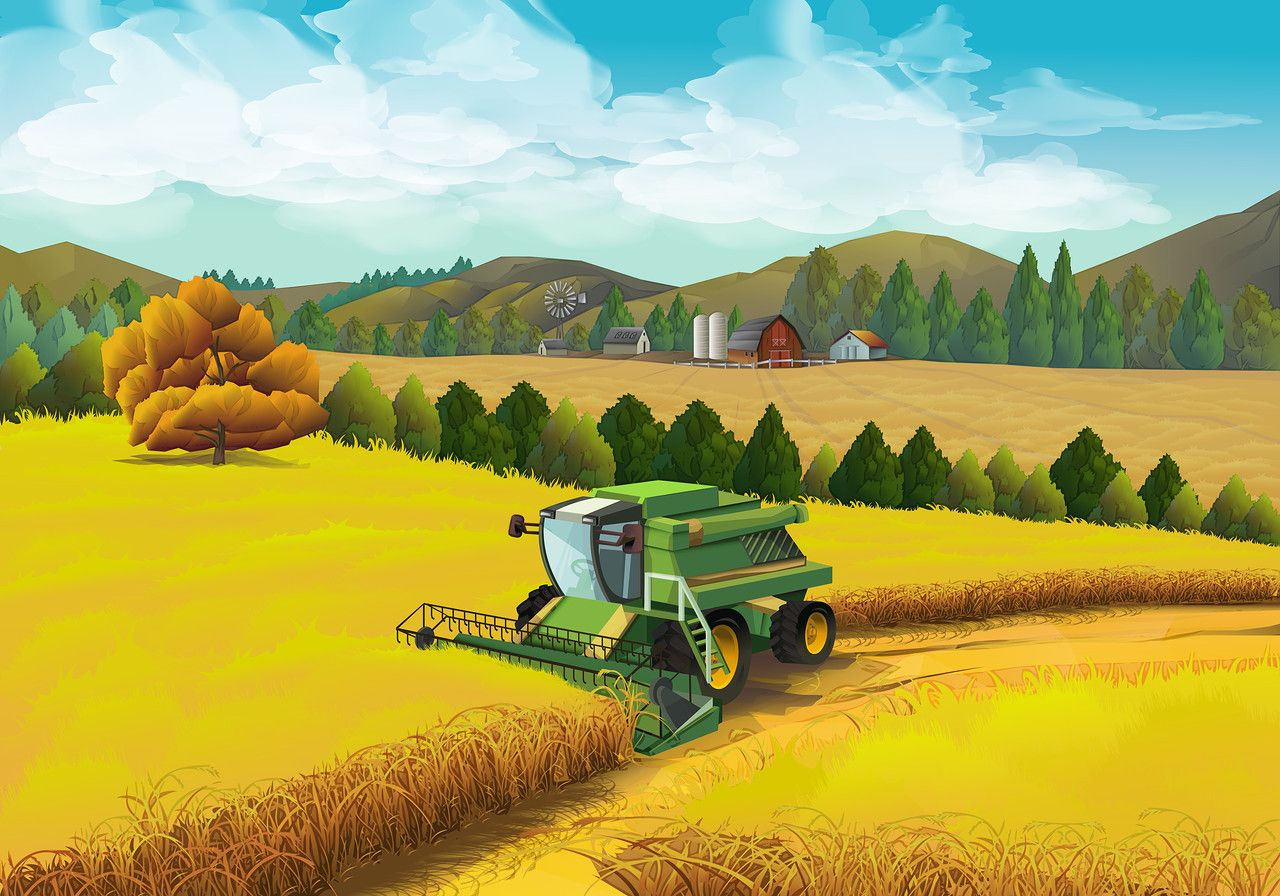 Транспортировка и хранение зерна.Зерно очищают и хранят на элеваторах, чтобы обеспечить его качество.
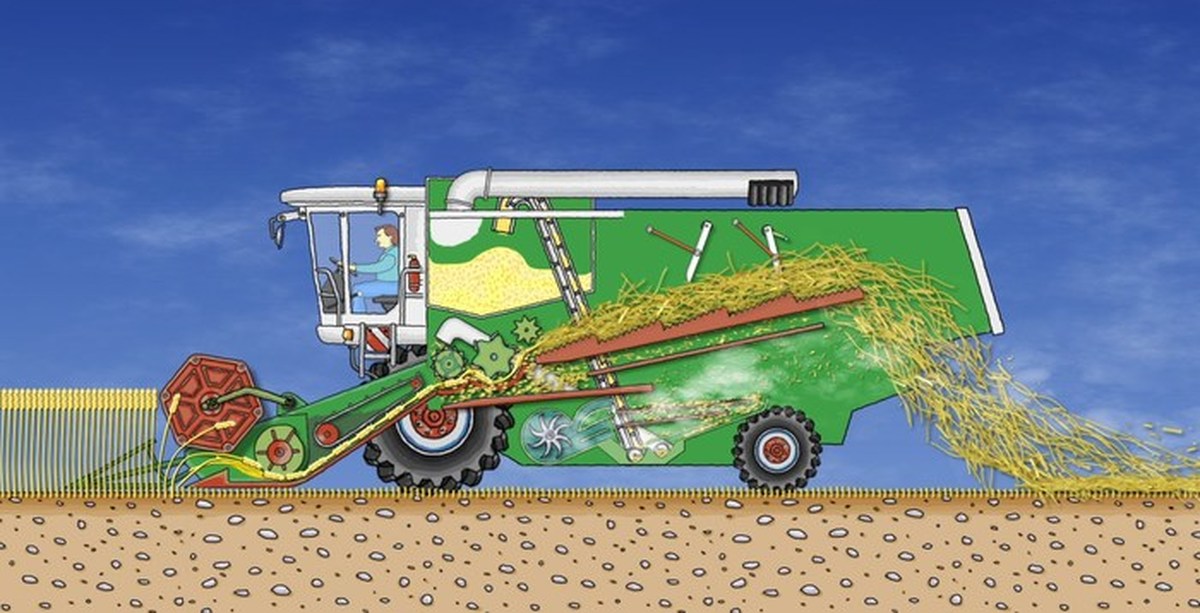 Работа на мукомольном заводе.Мукомолы перемалывают зерно в муку, сохраняя его качество.
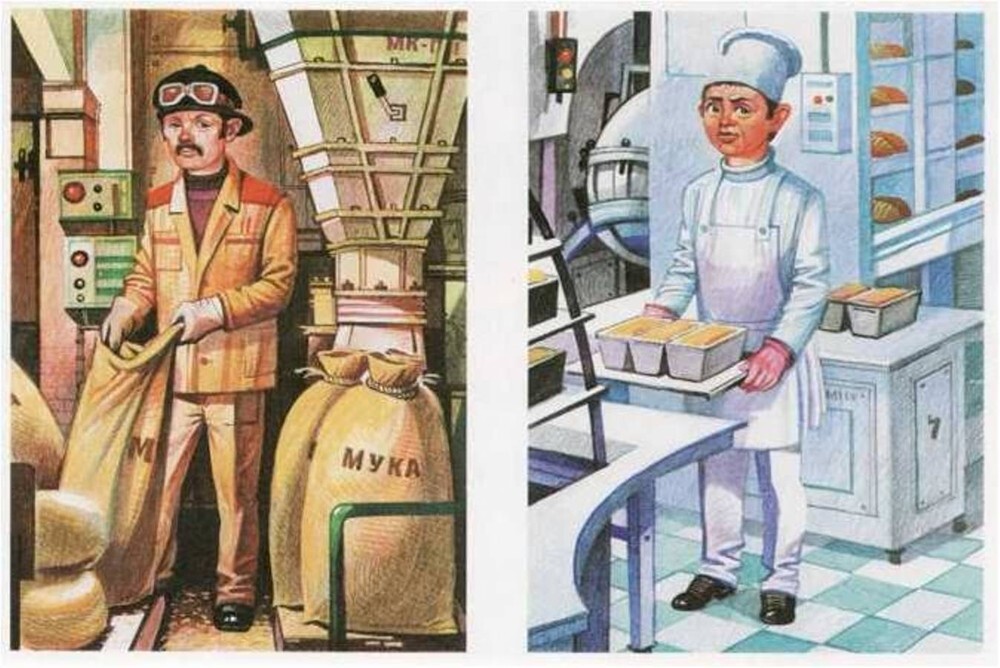 Пекари — творцы вкуса.Профессиональные пекари превращают муку в ароматный хлеб.
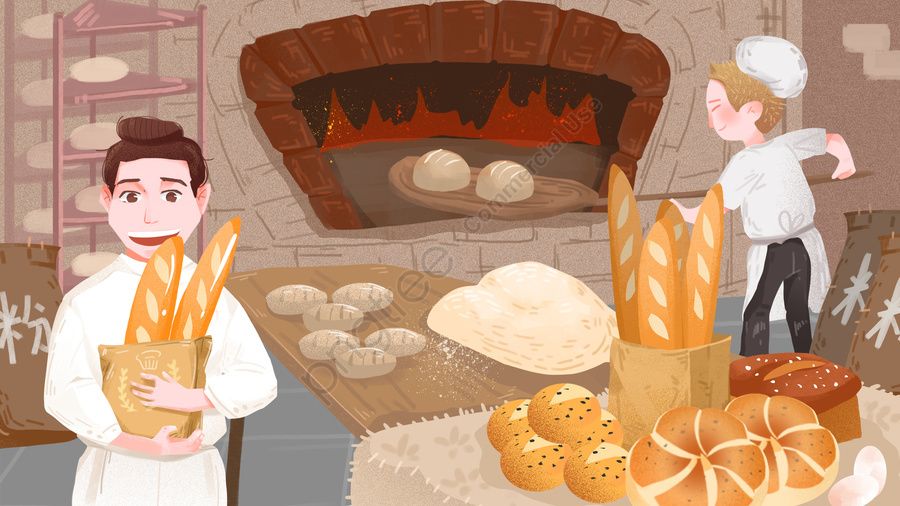 Чтобы у нас на столе появился хлеб, трудится много людей разных профессий:
— сельхозпроизводители, земледельцы выращивают зерно;
— комбайнёры собирают урожай;
— мукомолы перемалывают зерно;
— пекари готовят из муки хлеб;
— водители доставляют зерно и муку до места переработки и в пекарни;
— инженеры обслуживают технику на полях и в мукомольных заводах;
— работники складов хранят зерно и муку;
— технологи контролируют качество продукции на всех этапах производства.
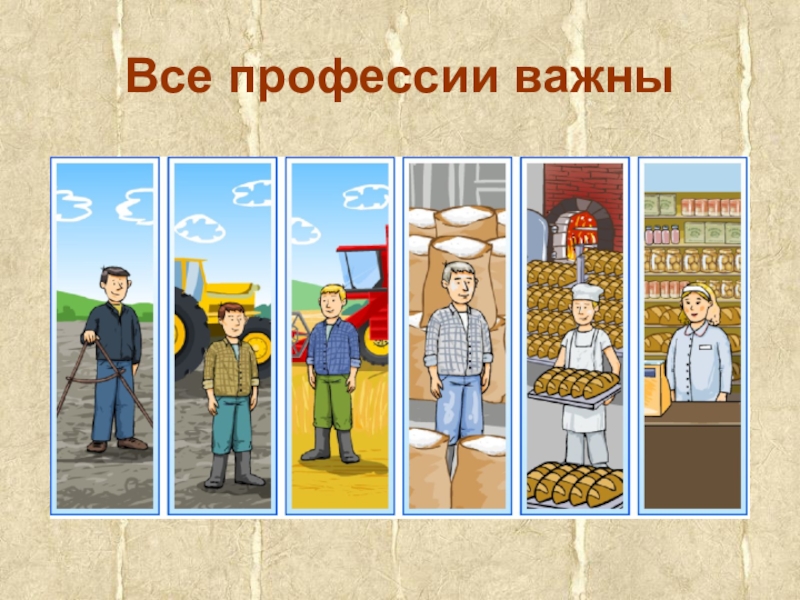 Хлеб — символ труда и единения.
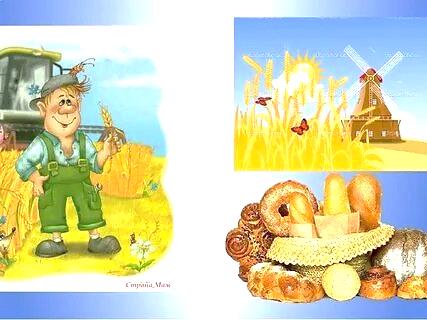 Спасибо за внимание!